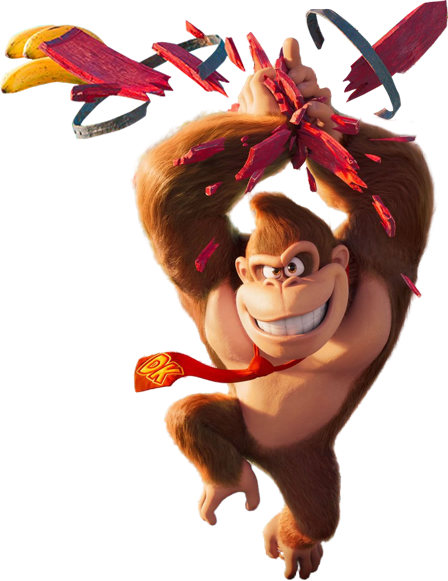 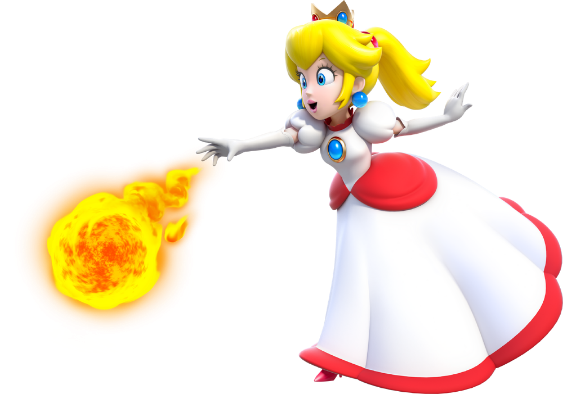 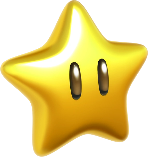 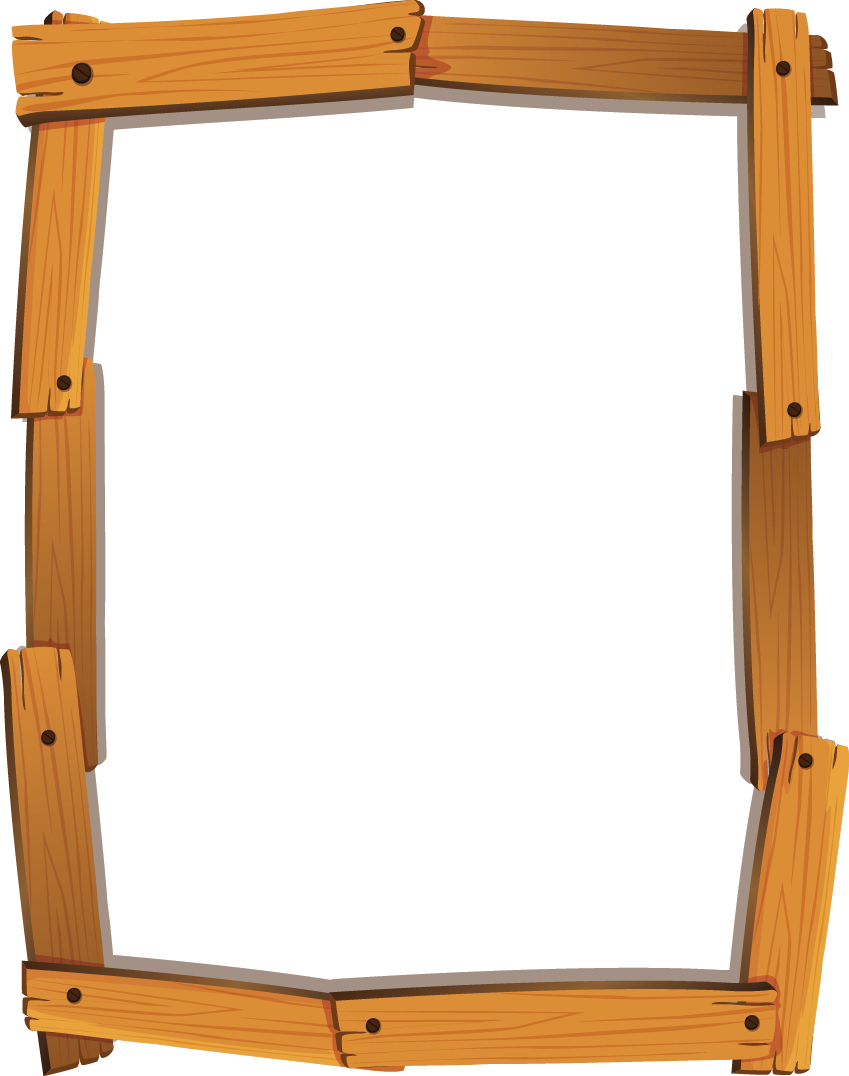 MANUEL
SANTIAGO
Está 
Cumpliendo sus
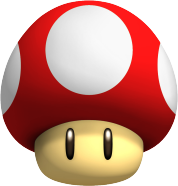 8 Años
Acompáñanos a
 celebrar el día:
SÁBADO
17:00 hrs.
29
En la Sala
de Eventos
La Neolan
2611
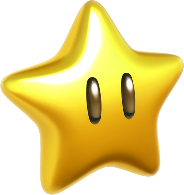 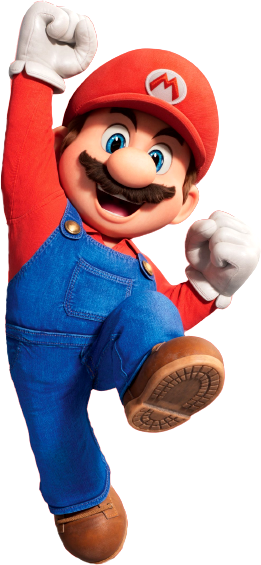 ABRIL
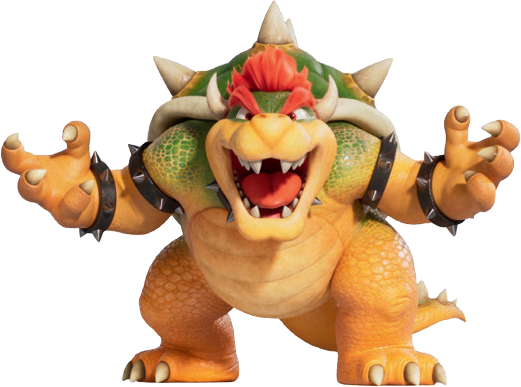 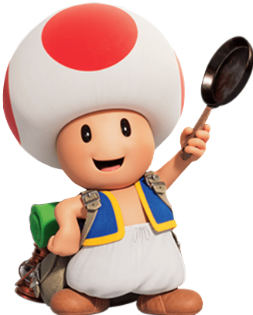 [Speaker Notes: Mas Diseños Editables en www.robnei.blog]